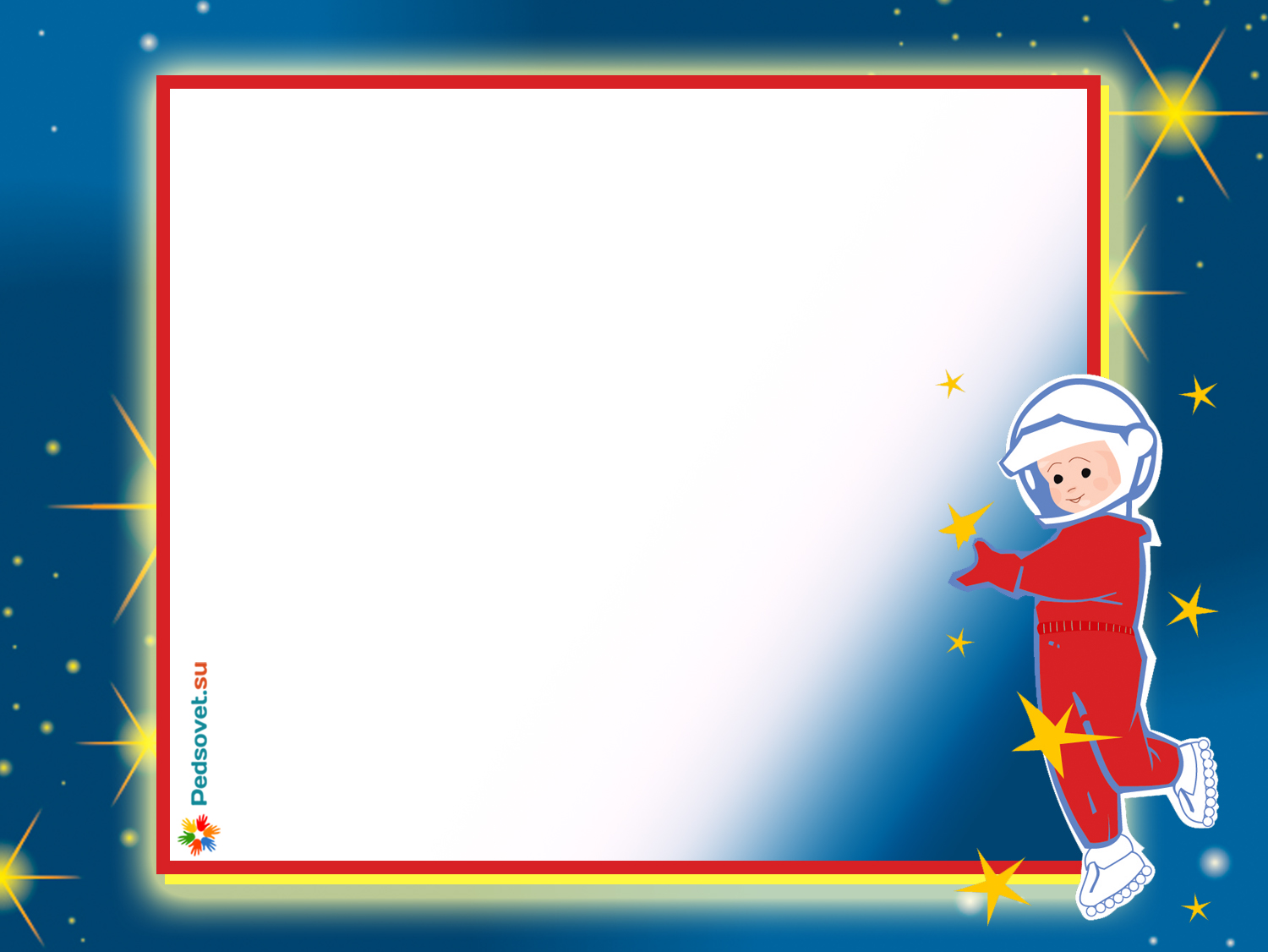 12 апреля - Всемирный день авиации и космонавтики (Международный день полета человека в космос)
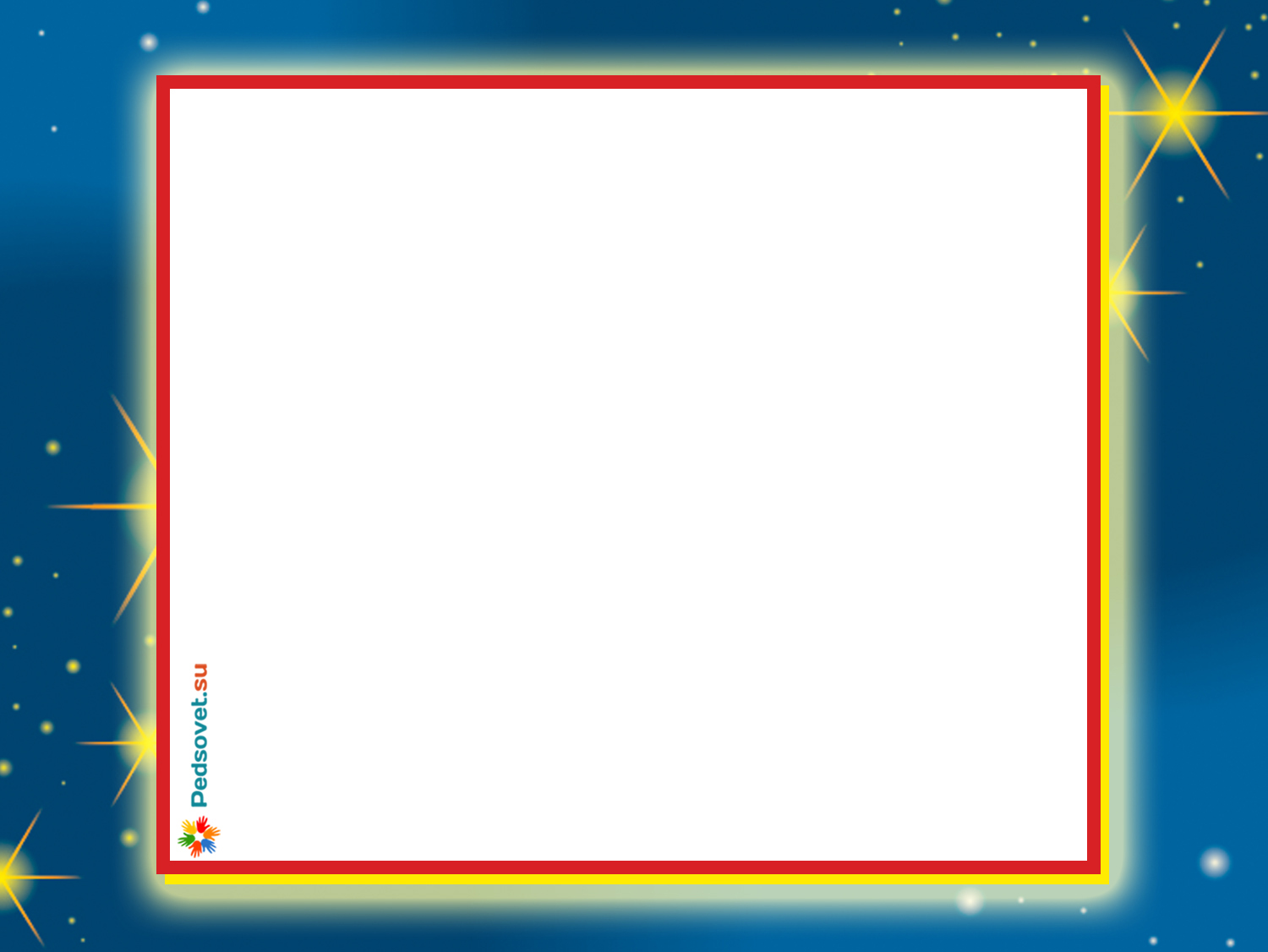 12 апреля весь мир отмечает Международный день полета человека в космос - памятную дату, посвященную первому полету человека в космос. В этот день в 1961 году советский космонавт Ю.А. Гагарин на космическом корабле «Восток-1» стартовал с космодрома «Байконур» и впервые в мире совершил орбитальный облёт планеты Земля.
В период дистанционного обучения в МОУ «Останинская СОШ» прошел литературный онлайн - конкурс стихов собственного сочинения среди обучающихся 5 и 6 классов, посвященный Дню Космонавтики.
Ребята активно поучаствовали в конкурсе, предоставив четверостишия собственного сочинения.
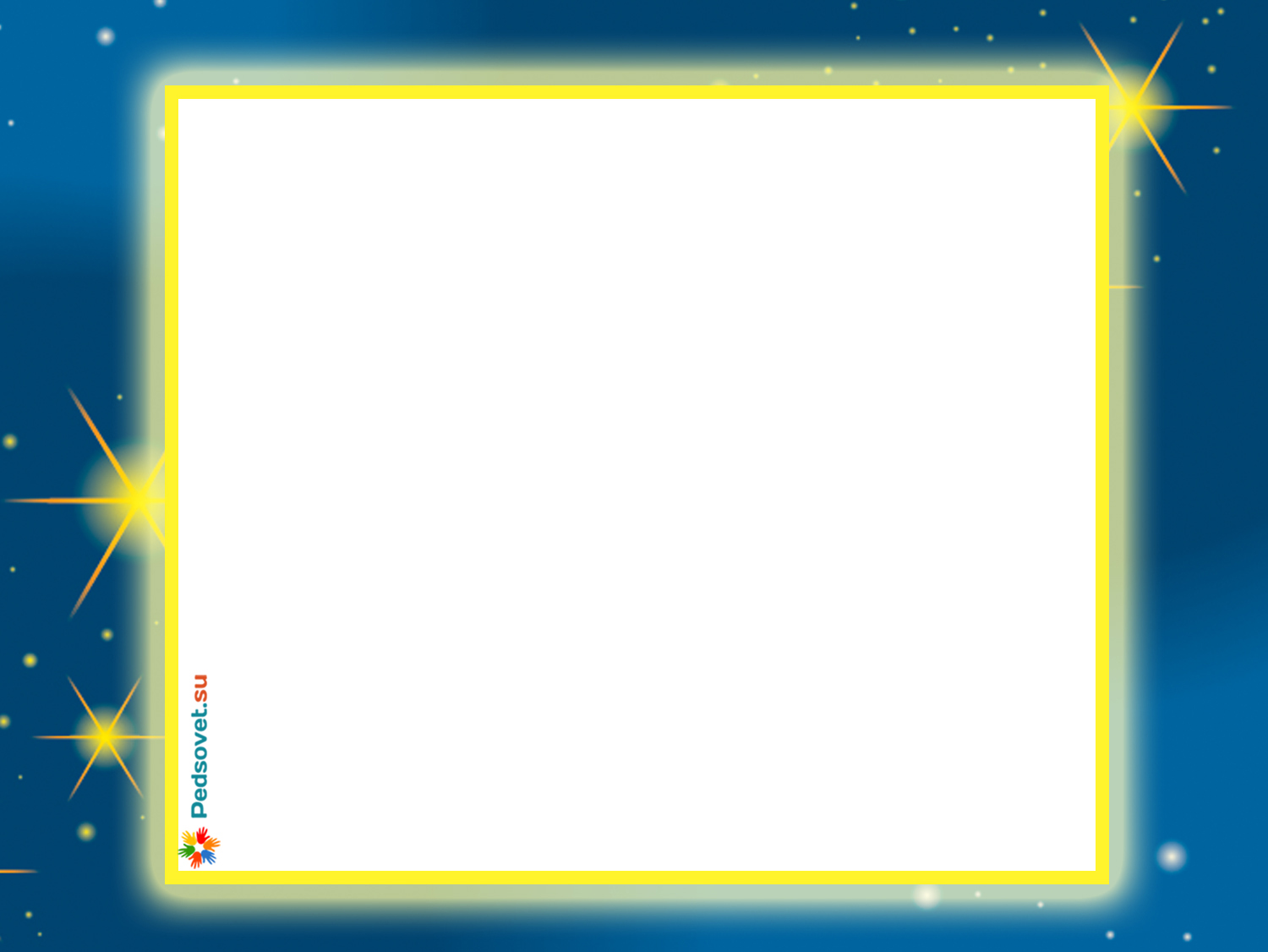 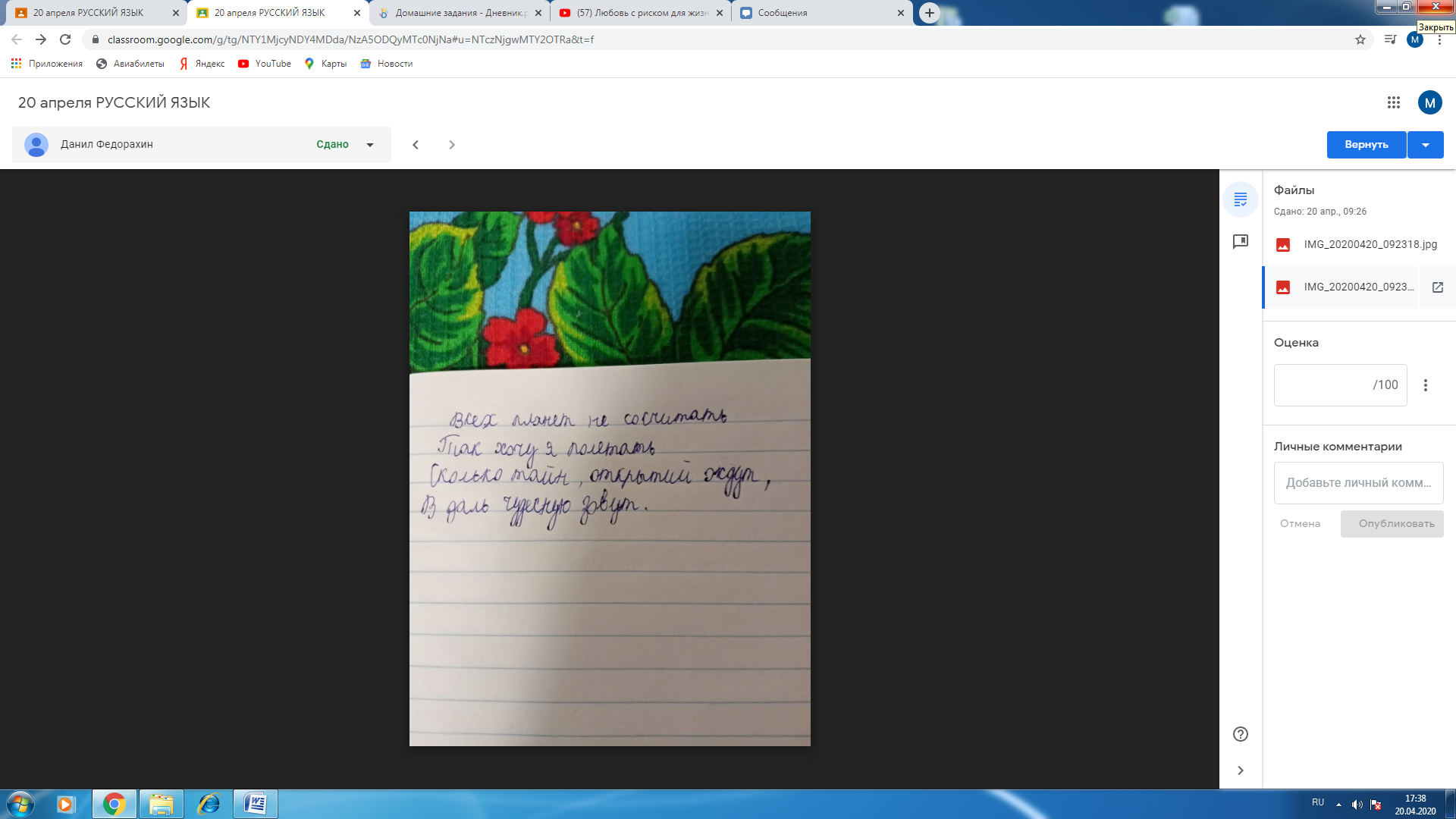 Я, как все наши мальчишки,
Космонавтом стать хочу.
Вырасту и непременно
К дальним звездам полечу. 
        
   Панов Алексей, 6 класс.
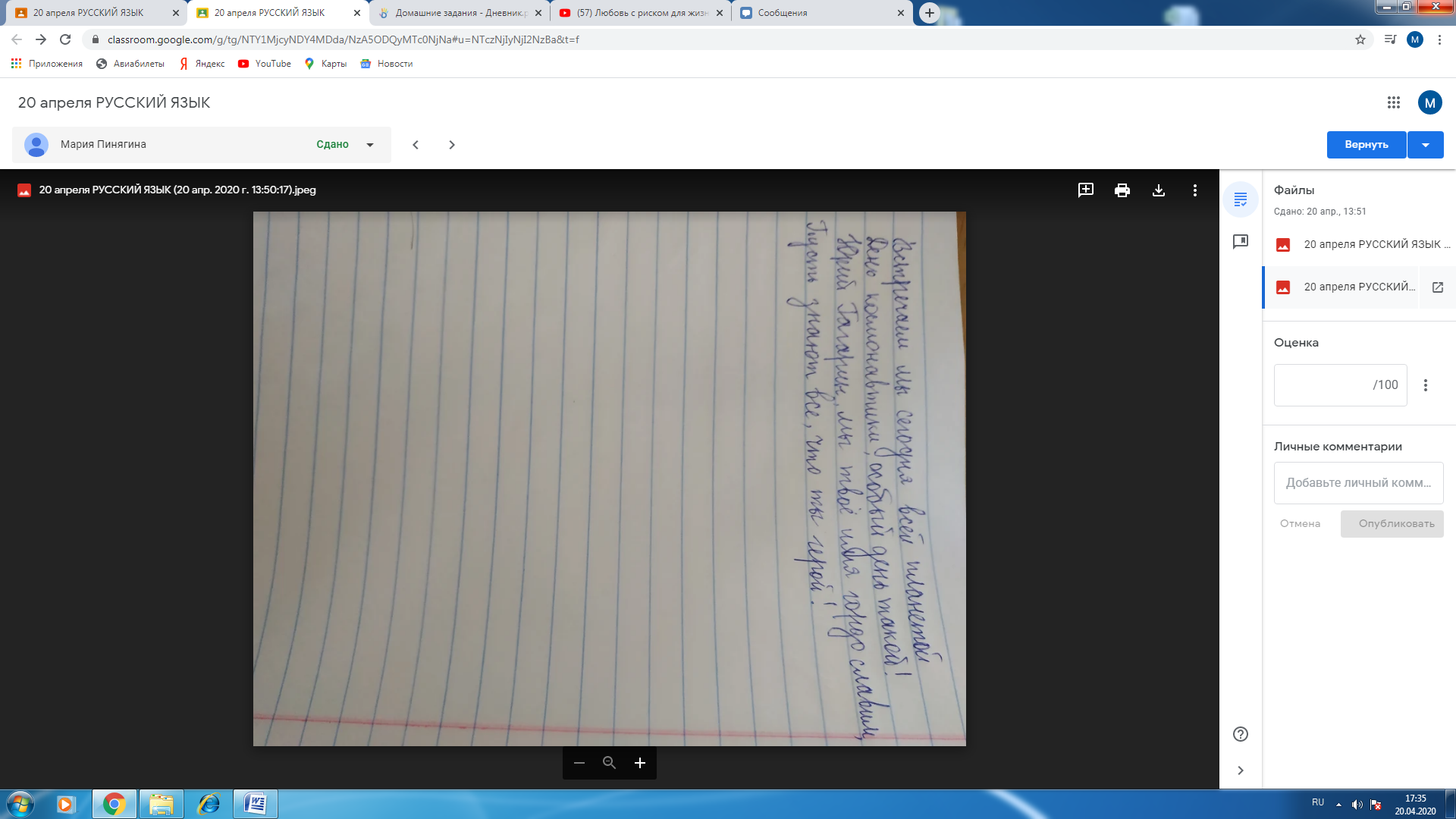 Федорахин  Данил, 5класс
Пинягина Мария, 5класс
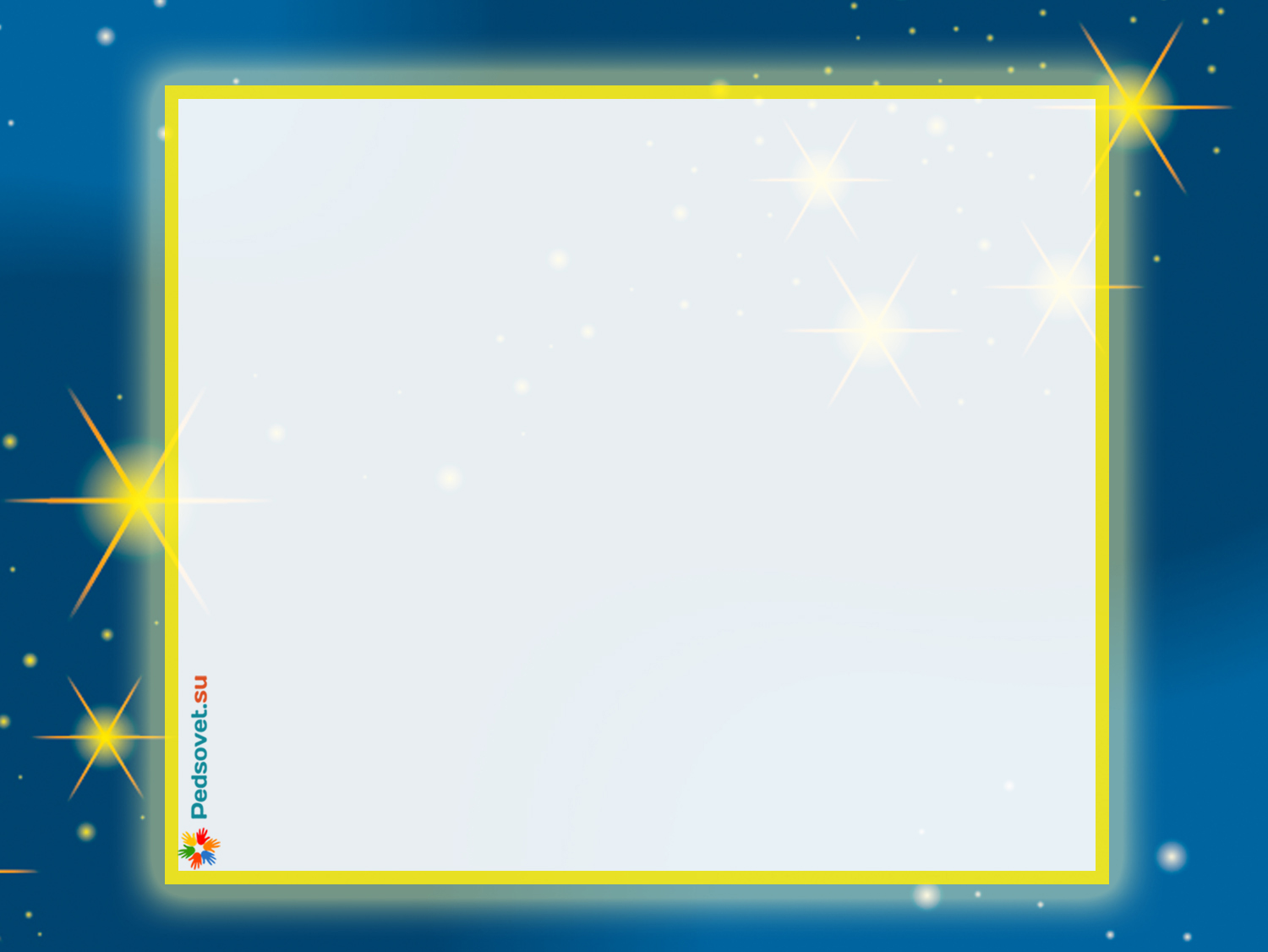 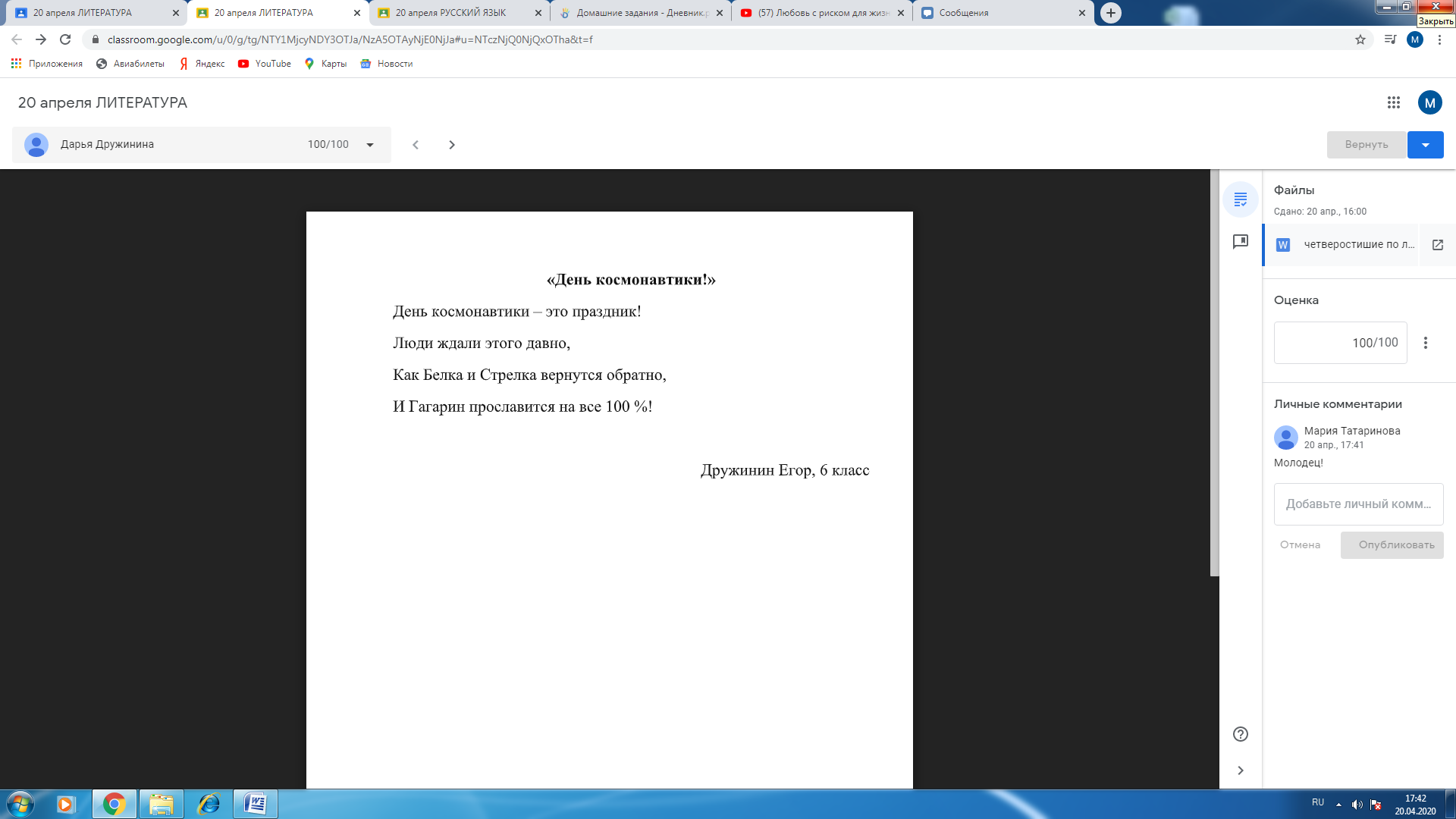 Текст слайда
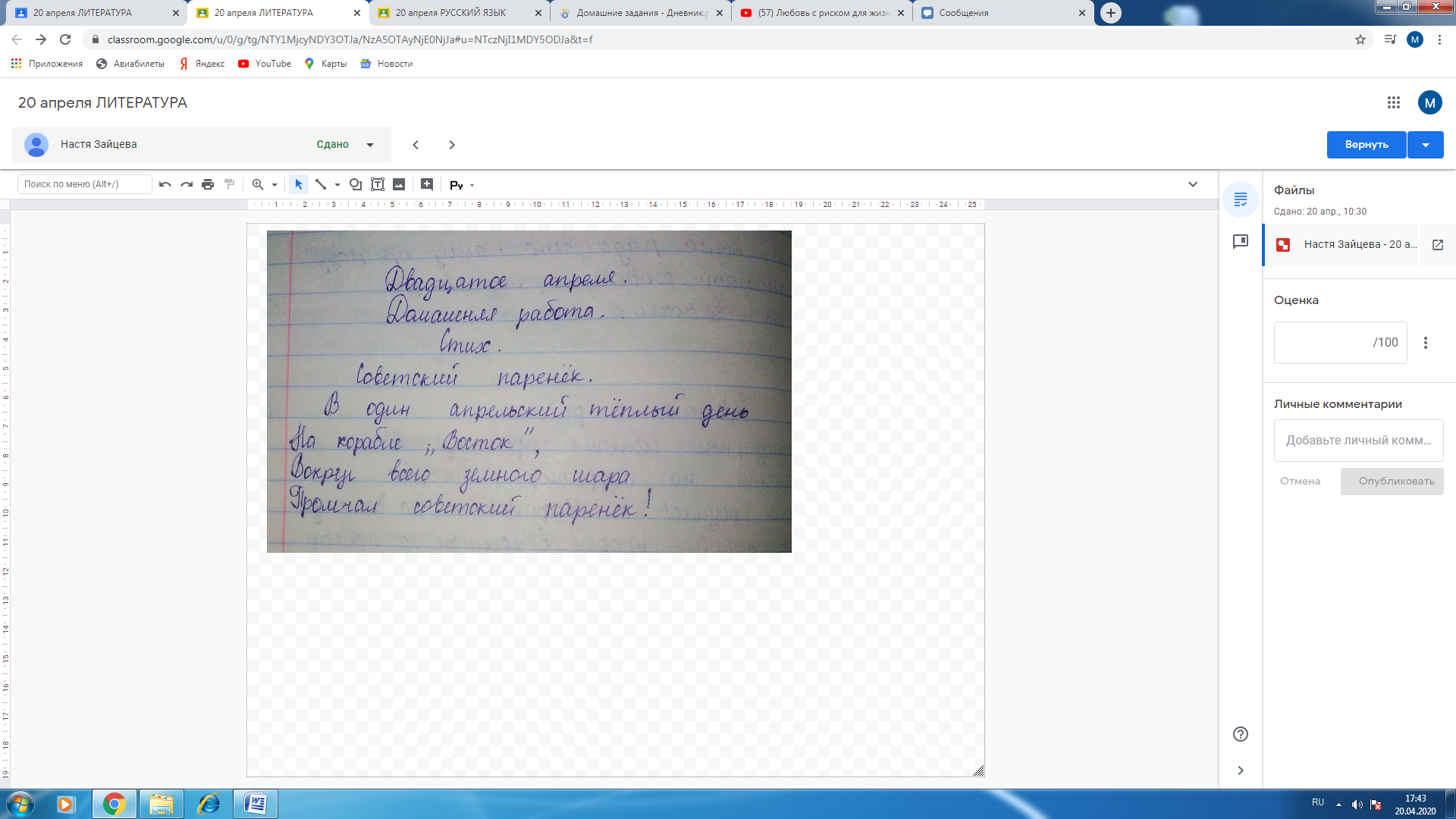 Дружинин Егор, 6 класс
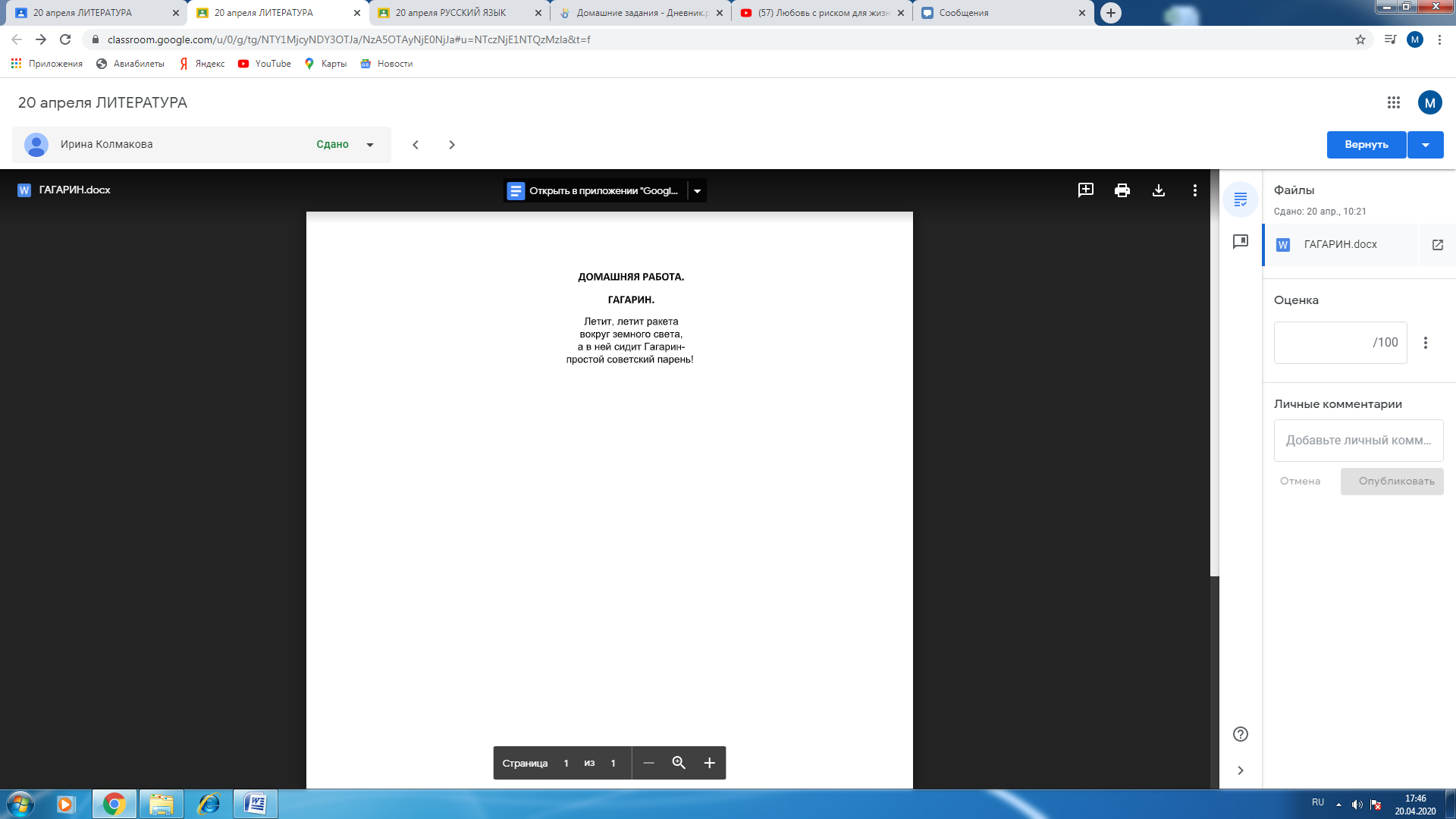 Зайцева Анастасия, 6 класс
Руководитель М.М.Татаринова, учитель русского языка и литературы
Колмакова Ирина, 6 класс